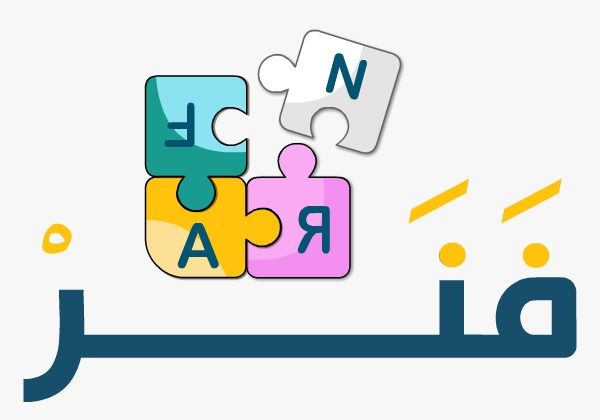 الحلم والتسامح
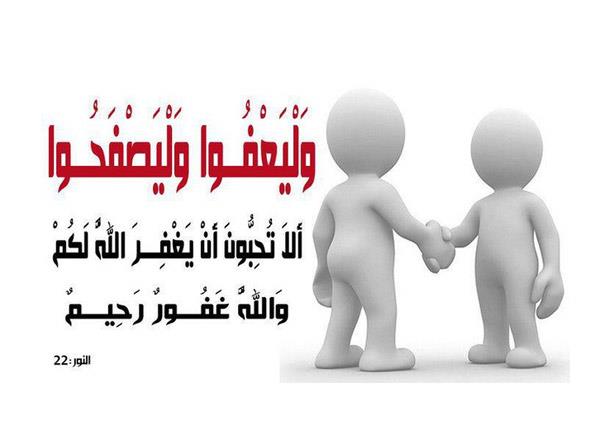 عنوان الدرس
صفحة ١١٣
معنى الحلم :
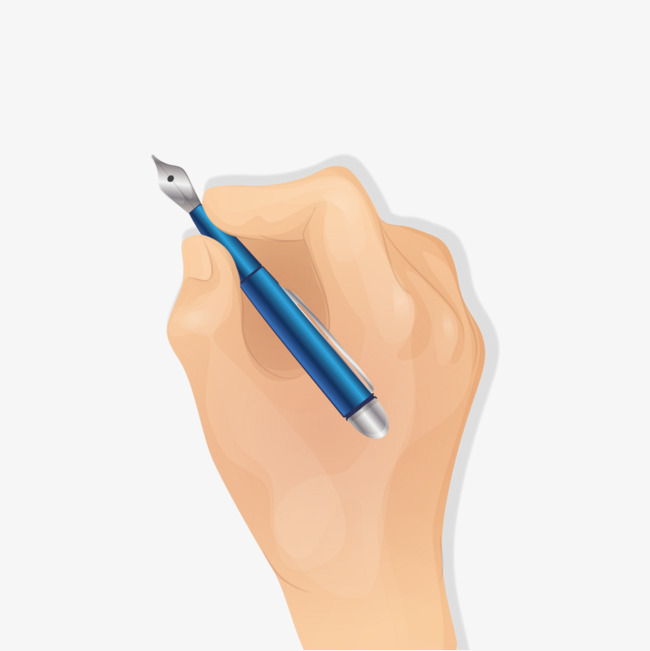 هو عدم مقابلة الاساءة بالانتقام .
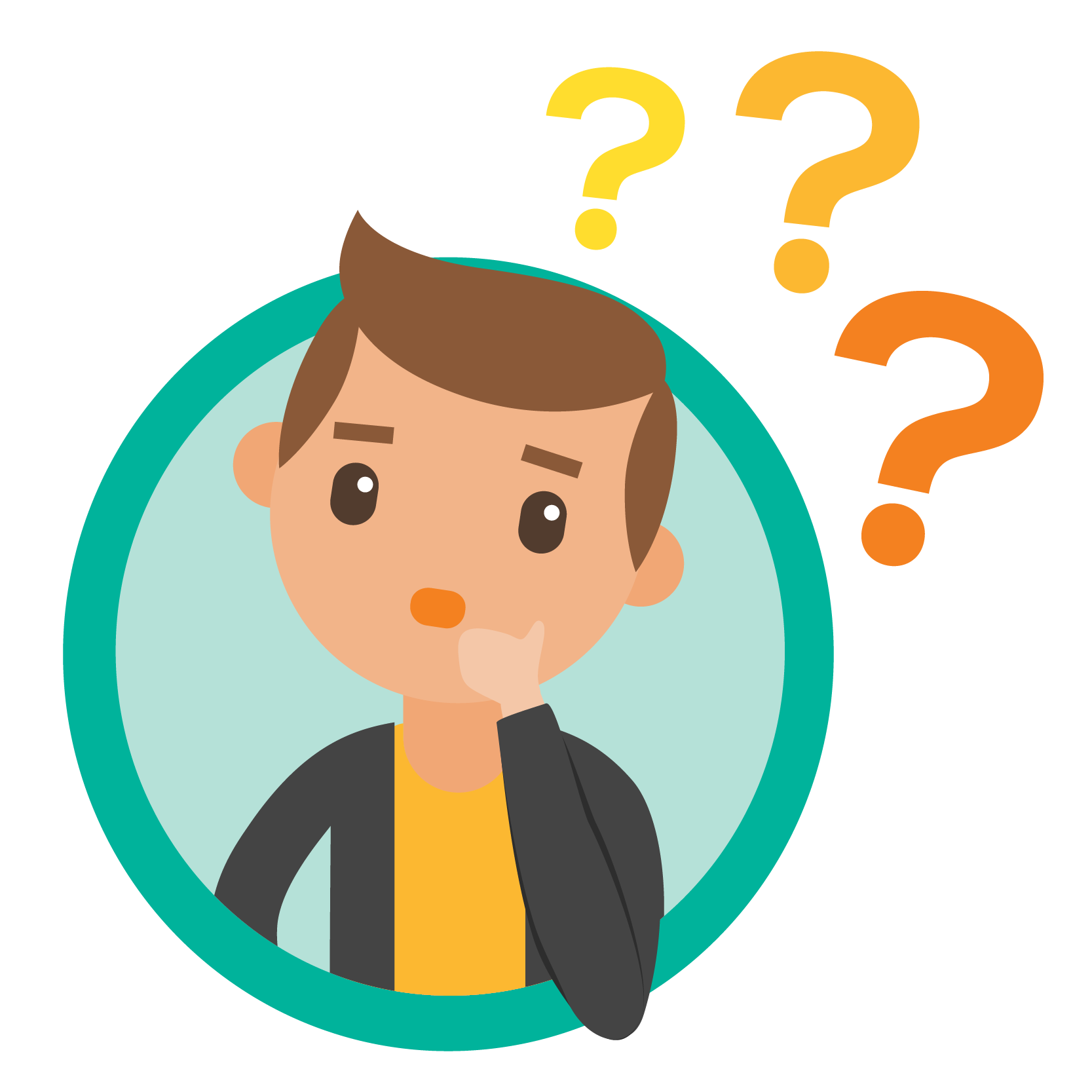 تمرين
استخرجي 
الصفات
الإيجابية
مما يلي  :
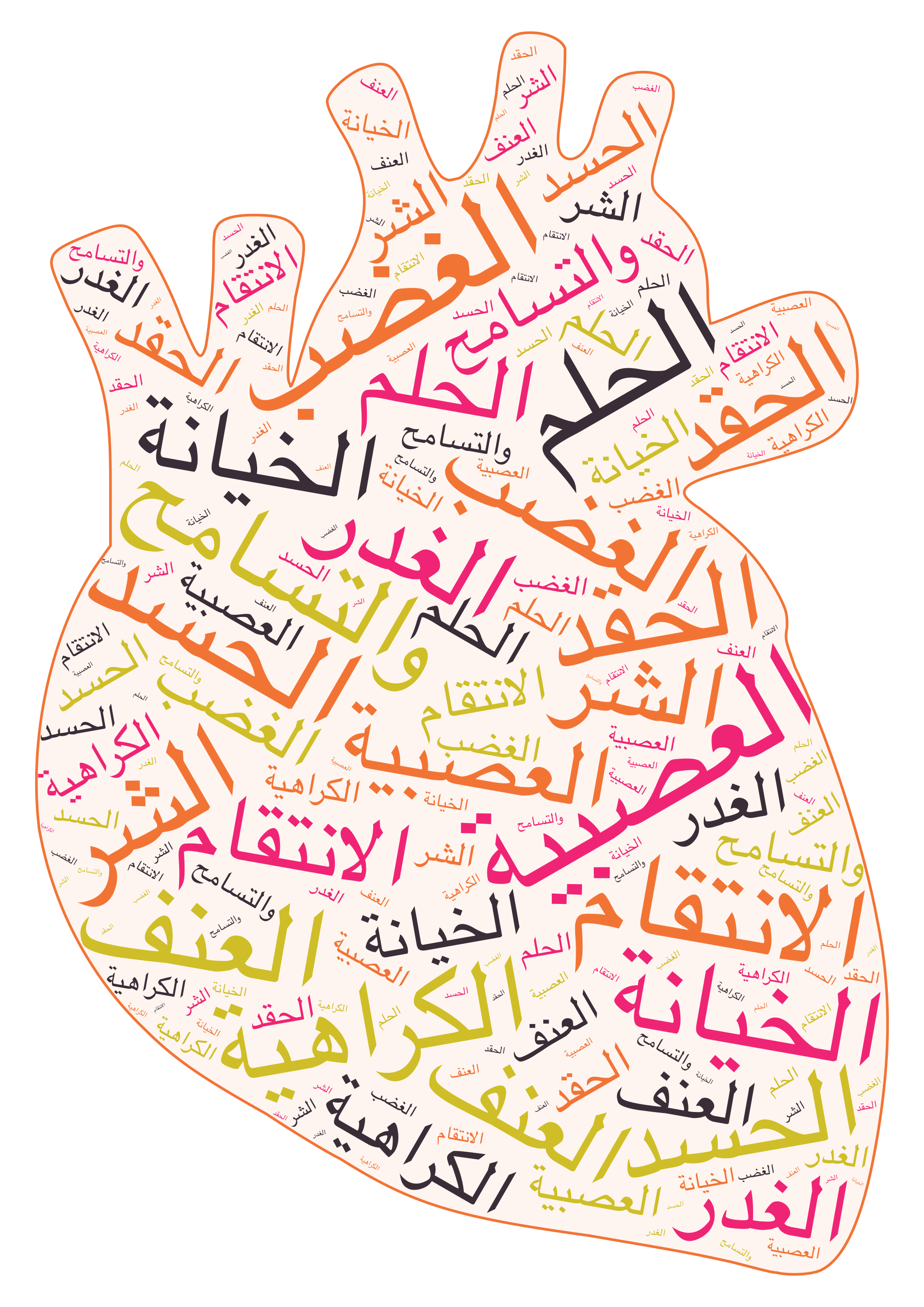 أهمية صفة الحلم :
أهمية صفة الحلم :
١- يكسب المرء محبة الله ورضوانه .
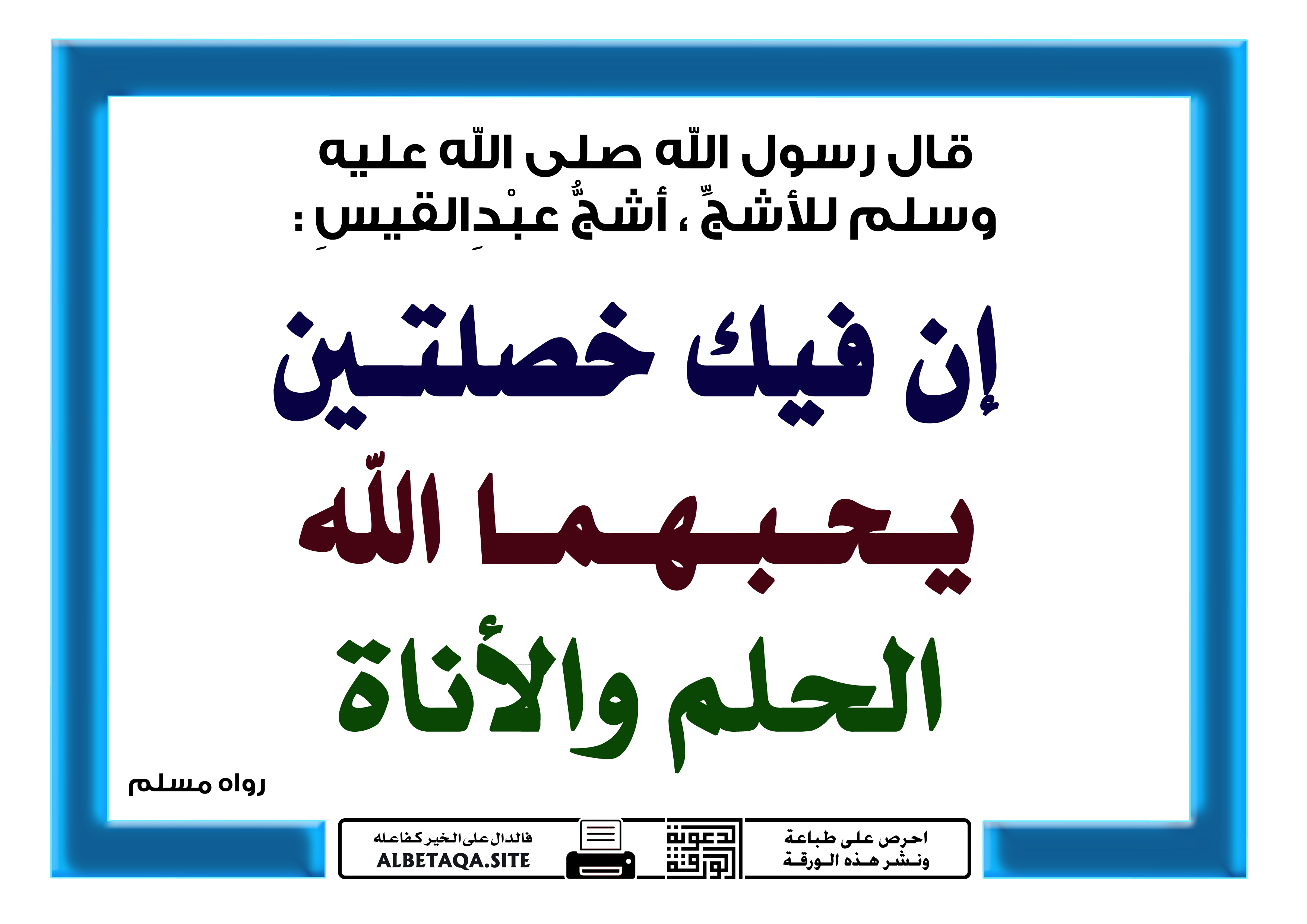 أهمية صفة الحلم :
٢- دليل كمال العقل وسعة الصدر 
وامتلاك
 النفس .
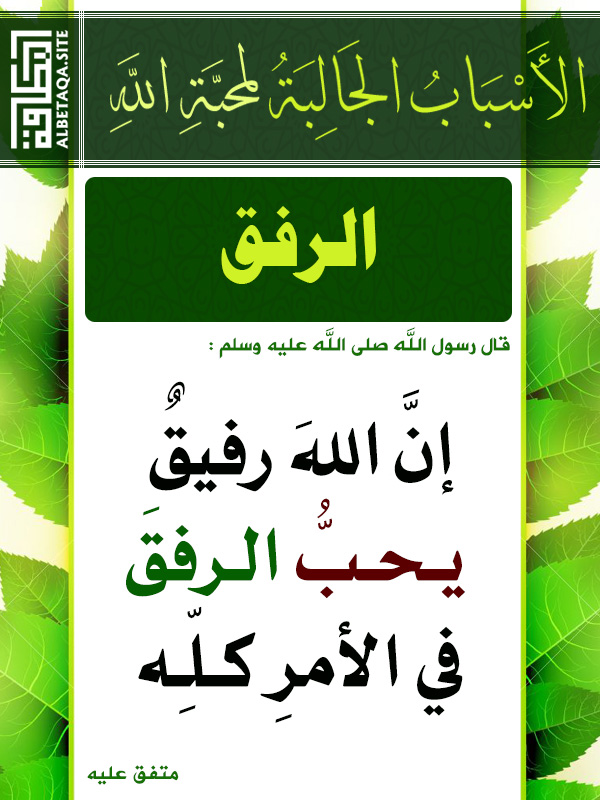 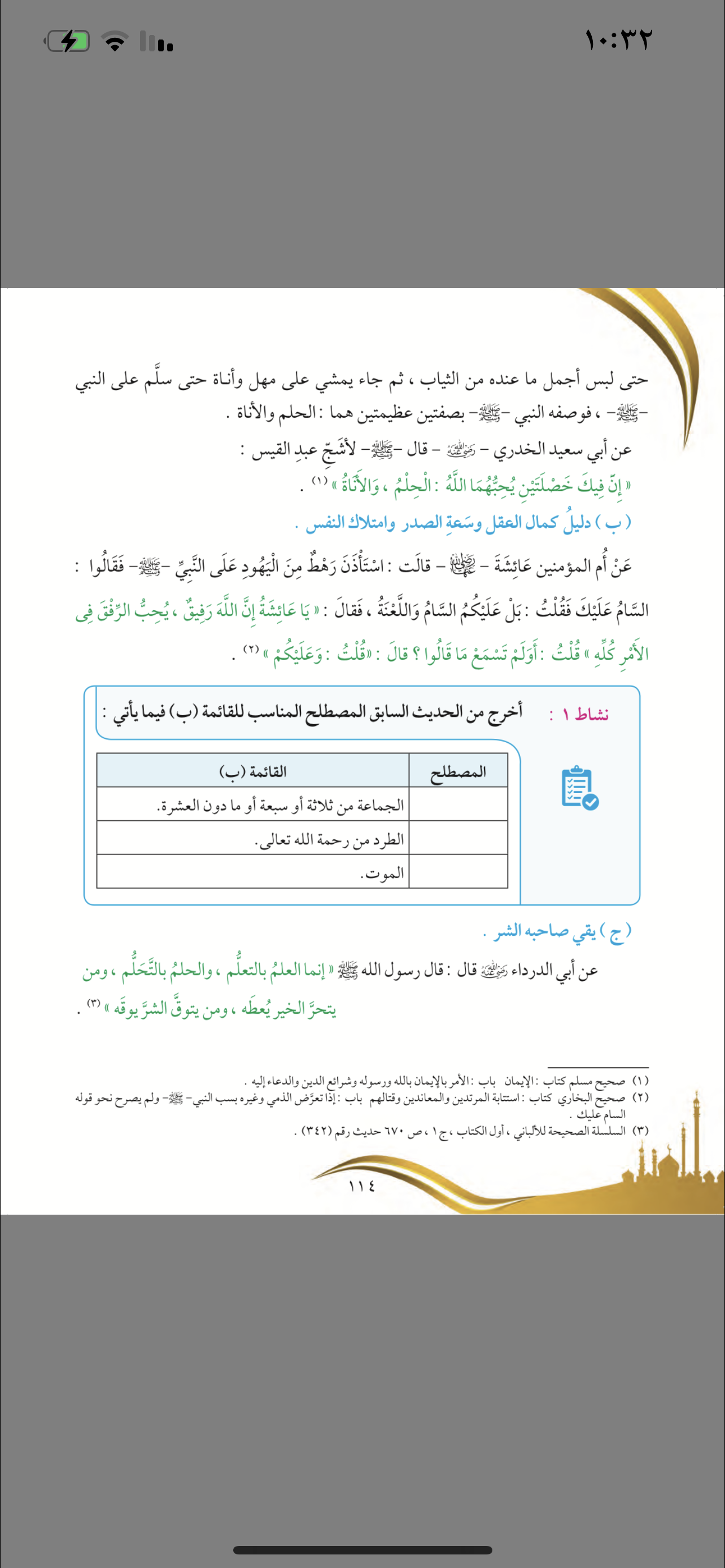 أهمية صفة الحلم :
رهط
اللعن
السام
صفحة ١١٤
أهمية صفة الحلم :
٣- يقي صاحبه الشر .
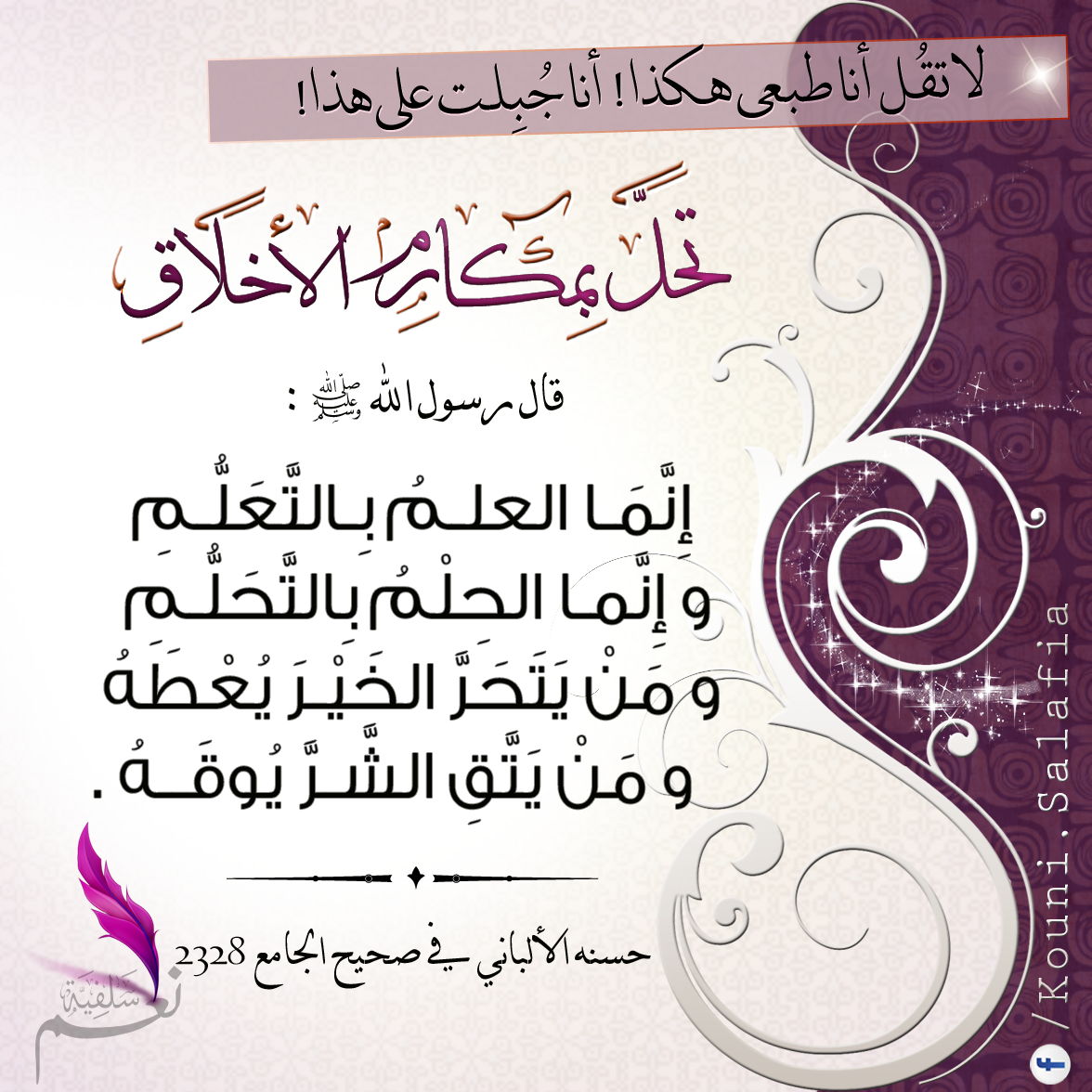 أهمية صفة الحلم :
٤- صفة من صفات الله تعالى وأولياءه الصالحين .
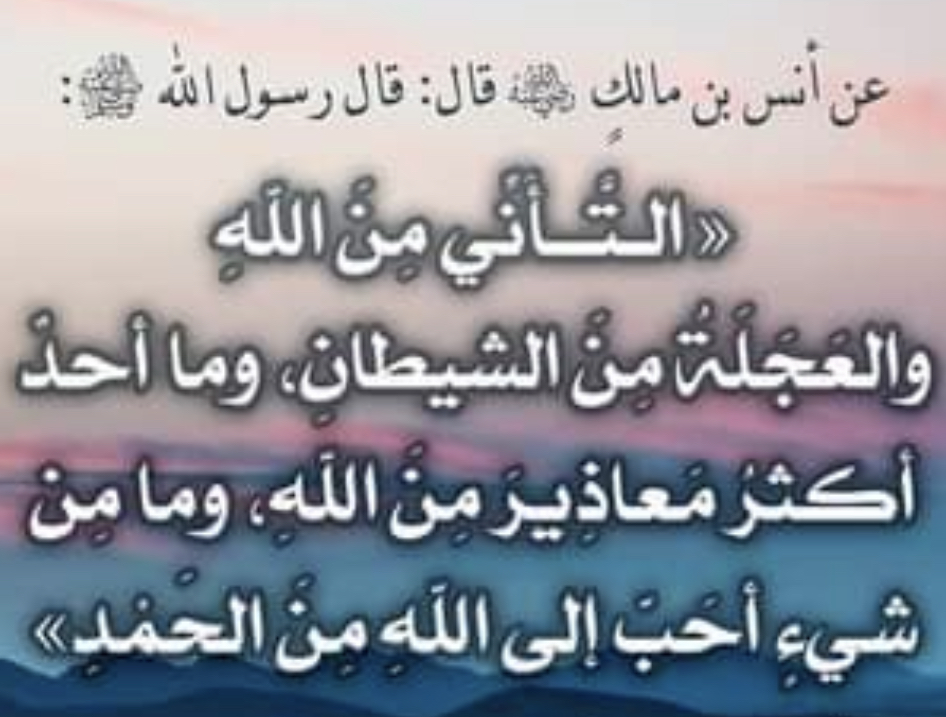 أهمية صفة الحلم :
٥- يعمل على تآلف القلوب
ونشر المحبة بين الناس .
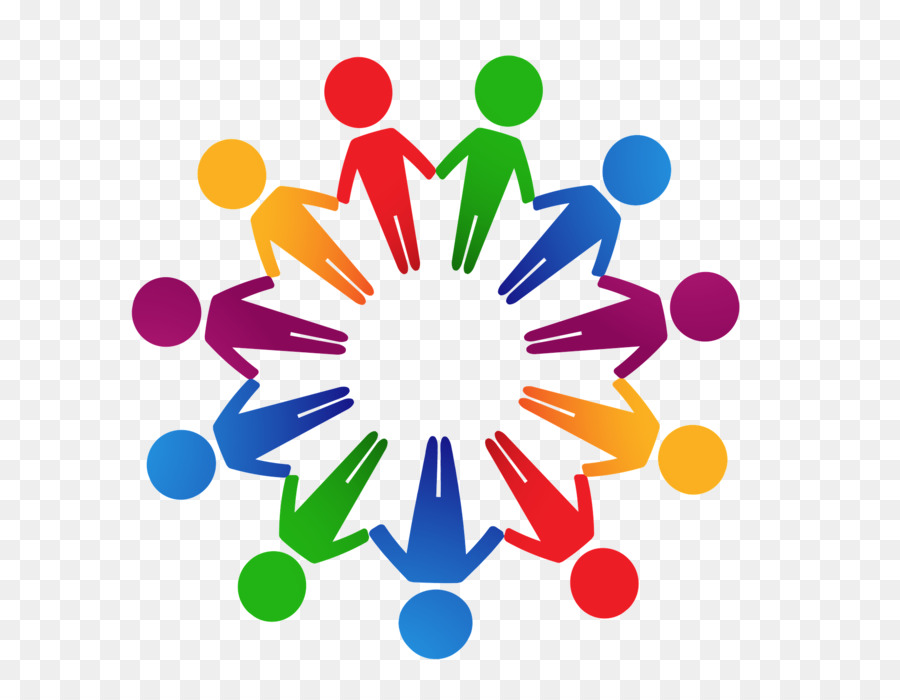 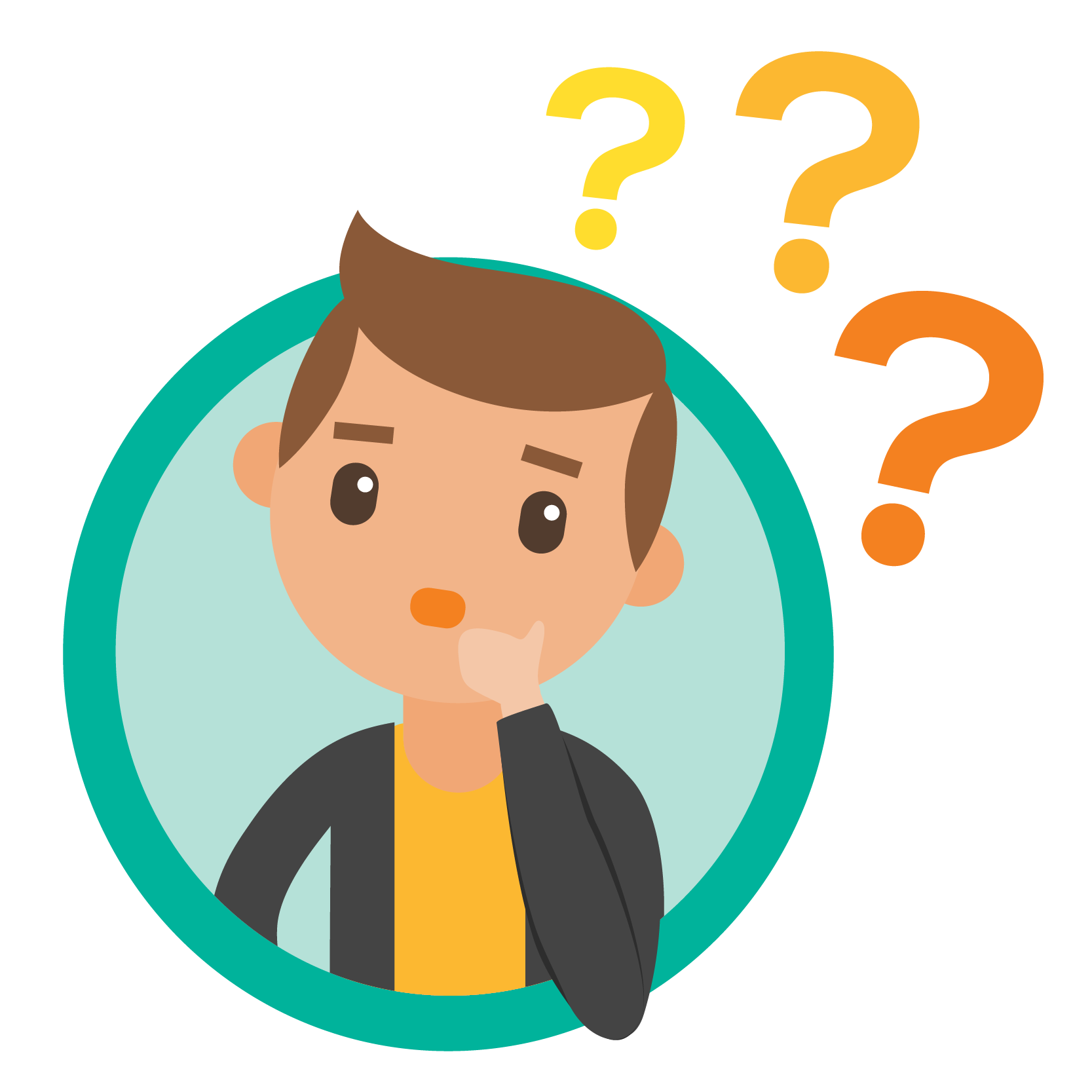 تمرين
حدد المشكلة و ضع حلولاً لها :
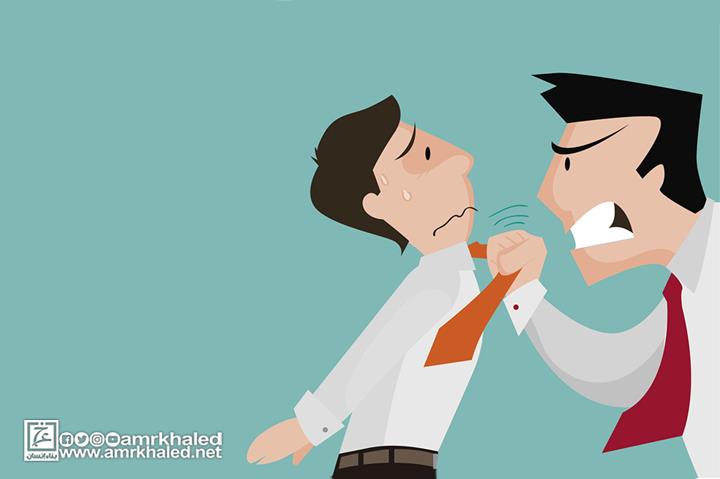 مشكلة الغضب الصورة ؟
مراحل علاج الغضب :
٢

الجلوس
٤

الوضوء
١
قول أعوذ بالله من الشيطان الرجيم
٣

الاضطجاع
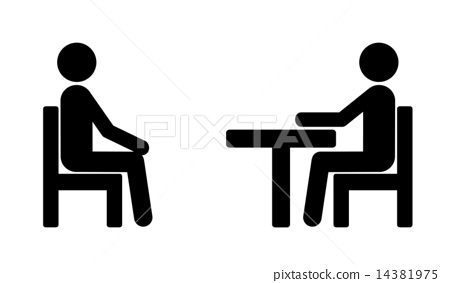 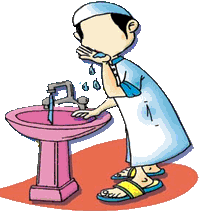 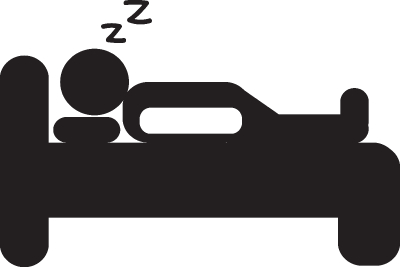 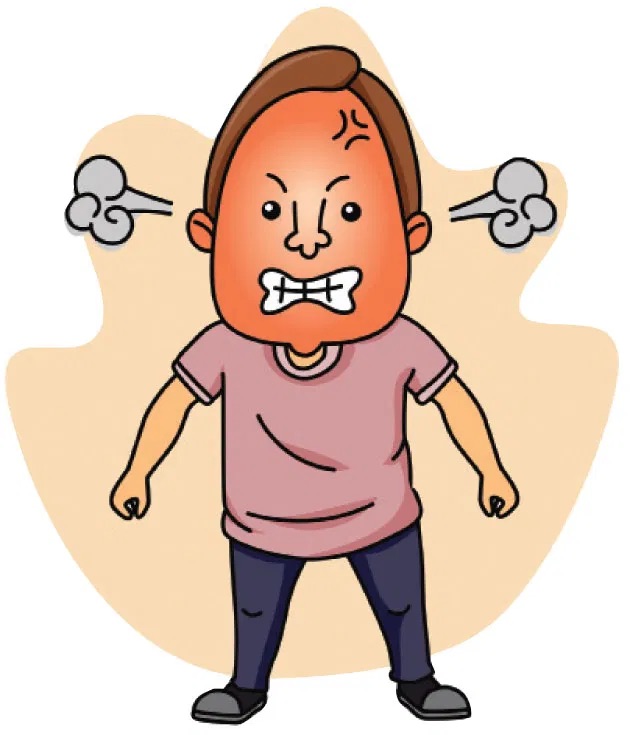 مفهوم التسامح :
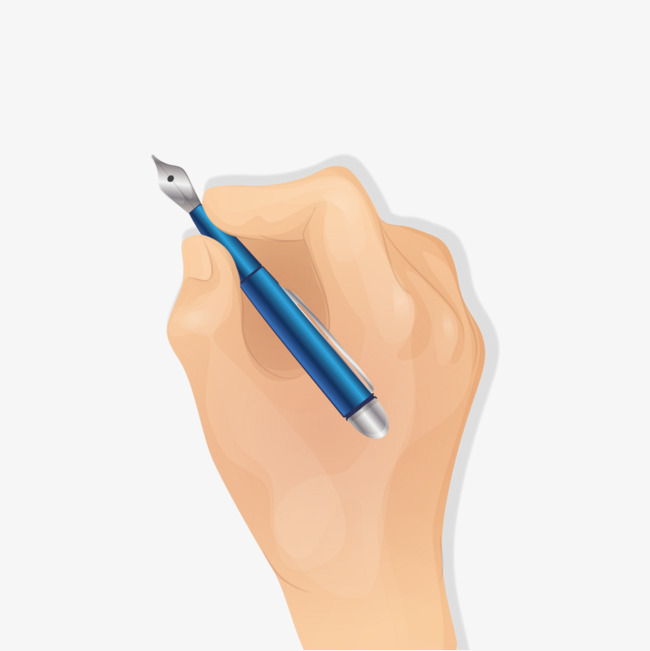 أن نشعر بالتعاطف والرحمة ونحمل كل ذلك في قلوبنا ولا نشعر بالغضب والمشاعر السلبية نحو الشخص الذي أمامنا .
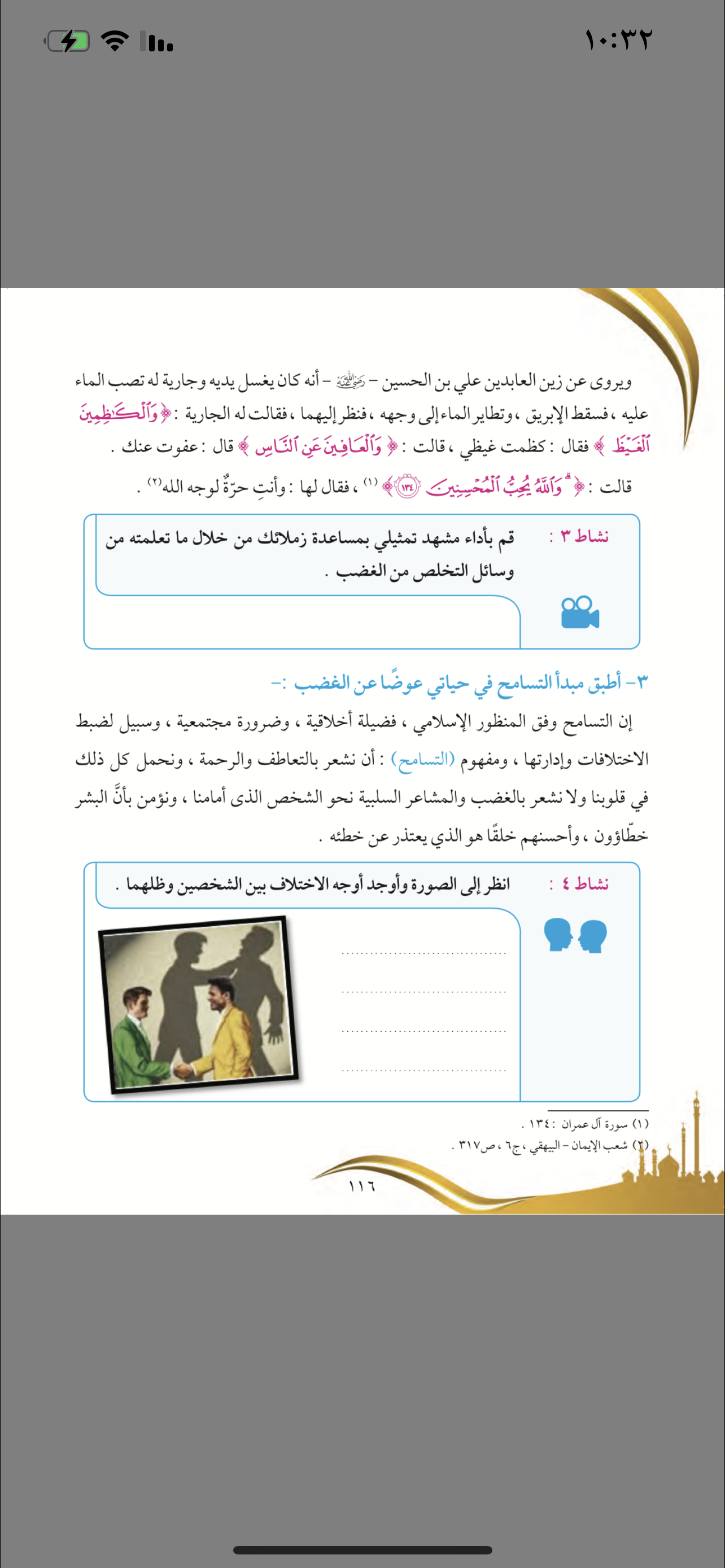 متسامحان من الخارج ولكن  غاضبان في 
داخلهما
صفحة ١١٦
الحلم
القيمة :
اتصف بصفة الحلم .
أقتدي بصفات برسولي ﷺ .
مظاهرها 
السلوكية :
صفحة ١١٧